DESEMPEÑO BASADO EN LAS HABILIDADES
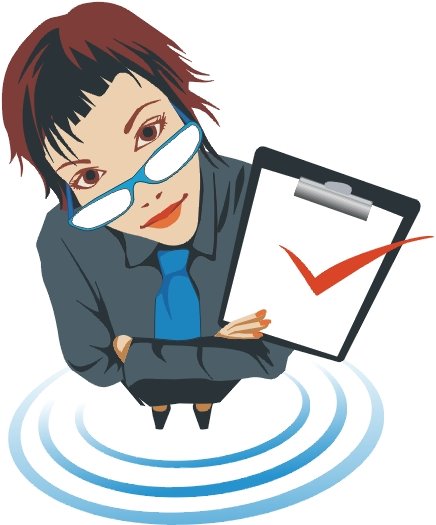 CONCEPTO
Es un procedimiento estructural y sistemático para medir, evaluar e influir sobre los atributos, comportamientos y resultados relacionados con el trabajo, así como el grado de absentismo, con el fin de descubrir en qué medida es productivo el empleado y si podrá mejorar su rendimiento futuro. El desempeño del cargo es situacional en extremo, varía de persona a persona y depende de innumerables factores condicionantes que influyen poderosamente.
SU IMPORTANCIA
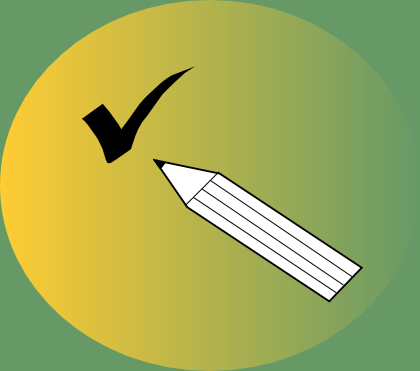 Permite:
implantar nuevas políticas de compensación, 
mejora el desempeño, 
ayuda a tomar decisiones de ascensos o de ubicación, 
determinar si existe la necesidad de volver a capacitar, 
detectar errores en el diseño del puesto y 
ayuda a observar si existen problemas personales que afecten a la persona en el desempeño del cargo.
OBJETIVOS
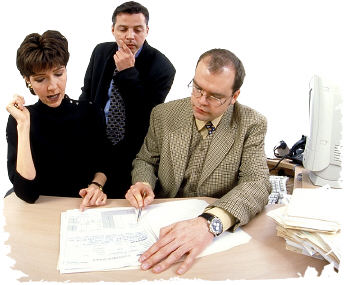 En forma específica los objetivos de la evaluación de los colaboradores sirven para: 
El mejoramiento del desempeño laboral 
Reajustar las remuneraciones 
Ubicar a los colaboradores en puestos o cargos compatibles con sus conocimientos habilidades y destrezas 
La rotación y promoción de colaboradores 
Detectar necesidades de capacitación de los colaboradores
SUS USOS
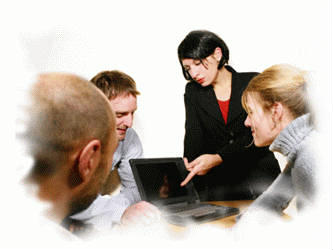 Algunos de sus usos son:
La vinculación de la persona al cargo. 
Entrenamiento. 
Promociones. 
Incentivos por el buen desempeño. 
Mejoramiento de las relaciones humanas entre el superior y los subordinados. 
Autoperfeccionamiento del empleado. 
Informaciones básicas para la investigación de Recursos Humanos.
BENEFICIOS DE LA EVALUACIÓN DE DESEMPEÑO
Beneficio para el individuo
Conoce cuáles son las expectativas de su jefe respecto a su desempeño y asimismo, sus fortalezas y debilidades. 
Conoce cuáles son las medidas que el jefe va a tomar en cuenta para mejorar su desempeño y las que el evaluado deberá tomar por iniciativa propia. 

Beneficio para el jefe
Evaluar mejor el desempeño y el comportamiento de los subordinados, teniendo como base variables y factores de evaluación y, principalmente, contando con un sistema de medida capaz de neutralizar la subjetividad. 
Tomar medidas con el fin de mejorar el comportamiento de los individuos. 

Beneficio para la empresa
Tiene oportunidad de evaluar su potencial humano a corto, mediano y largo plazo y definir la contribución de cada individuo.
Identifica a los individuos que requieran perfeccionamiento en determinadas áreas de actividad, seleccionar a los que tienen condiciones de promoción.
SUS VENTAJAS
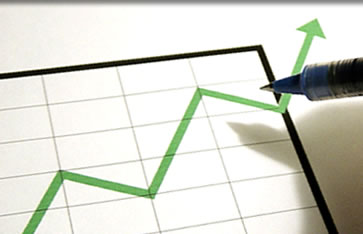 Mejora el Desempeño

Políticas de Compensación

Decisiones de Ubicación

Necesidades de Capacitación y Desarrollo

Planeación y Desarrollo de la Carrera Profesional

Imprecisión de la Información

Errores en el Diseño de Puesto

Desafíos Externos
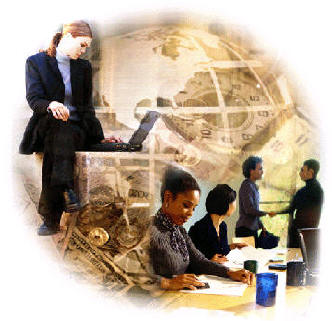 MÉTODO DE EVALUACIÓN BASADOS EN EL DESEMPEÑO
En el pasado:
Escalas de puntuación
Lista de verificación
Método de selección forzada
Escalas de calificación conductual
Método de verificación de campo
Métodos de evaluación en grupos
Método de categorización
Método de distribución forzada
Método de comparación por parejas

En el futuro:
Auto evaluaciones
Administración por objetivos
Evaluaciones psicológicas
Métodos de los centros de evaluación

Evaluación del desempeño:
Por parte de los superiores
Autoevaluación
Por parte de los iguales
Por parte de los subordinados
Por parte de los clientes
Evaluación 360º
Seguimiento informático
FACTORES DE LA EVALUACIÓN DE COLABORADORES
Calidad de Trabajo

Cantidad de Trabajo

Conocimiento del puesto

Iniciativa

Planificación

Control de costos

Relaciones con los compañeros

Relaciones con el supervisor

Relaciones con el Público

Dirección y Desarrollo  de los Subordinados

Responsabilidades
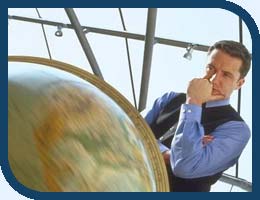 NUEVAS TENDENCIAS EN LA EVALUACIÓN DEL DESEMPEÑO
Las principales tendencias en la evaluación del desempeño son las siguientes:

Los indicadores tienden a ser sistémicos

Los indicadores tienden a seleccionarse como criterios distintos de evaluación

Los indicadores tienden a ser escogidos en conjunto

Evaluación del desempeño como elemento integrador de las prácticas de RH. 

Evaluación del desempeño mediante procesos sencillos y no estructurados

Evaluación del desempeño como retroalimentación de las personas. 

La evaluación del desempeño requiere la medición y comparación de variables individuales, grupales y organizacionales. 

La evaluación del desempeño haciendo énfasis en los resultados, las metas y los objetivos alcanzados. 

Desburocratización.
PROPÓSITOS DE LA ENTREVISTA DE EVALUACIÓN
Dar al subordinado las condiciones necesarias para mejorar su trabajo mediante una comunicación clara e inequívoca de su estándar de desempeño. 

Dar al subordinado una idea clara acerca de cómo está desempeñando su trabajo (retroalimentación), destacando sus fortalezas y sus debilidades y comparándolas con los estándares de desempeño esperados. 

Discutir los dos las medidas y los planes, para desarrollar y utilizar mejor las aptitudes del subordinado.

Estimular relaciones personales más fuertes entre el gerente y los subordinados.

Eliminar o reducir discrepancias, ansiedades, tensiones e incertidumbres que surgen cuando los individuos no gozan de asesoría planeada y bien orientada.
MUCHAS GRACIAS
POR SU ATENCIÓN
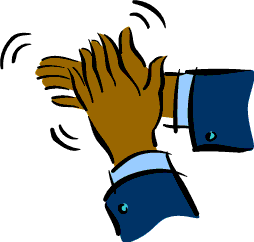